Language analysis
Annotate your source by identifying 2-3 elements of rhetoric and persuasion for each source. Provide short explanations of significance for your annotations (go beyond just identification).
Can include...
Elements of the Rhetorical Triangle
Diction (Connotation/denotation) 
Propaganda techniques (for cartoons)
Some other language technique
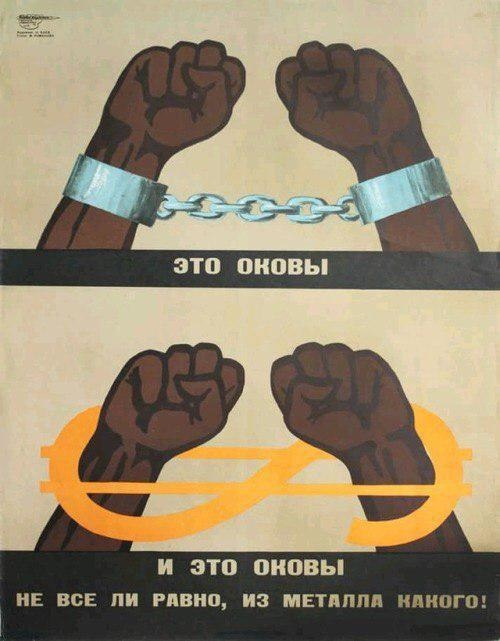 Ussr 1964
"THESE ARE CHAINS, AND THESE ARE CHAINS. DOES IT MATTER WHAT METAL THEY ARE MADE FROM?
This propaganda poster uses the propaganda technique of __________ to convince the audience that American economics (represented by a gold dollar sign) is just as controlling as slavery (represented by the chains).
Strong analysis
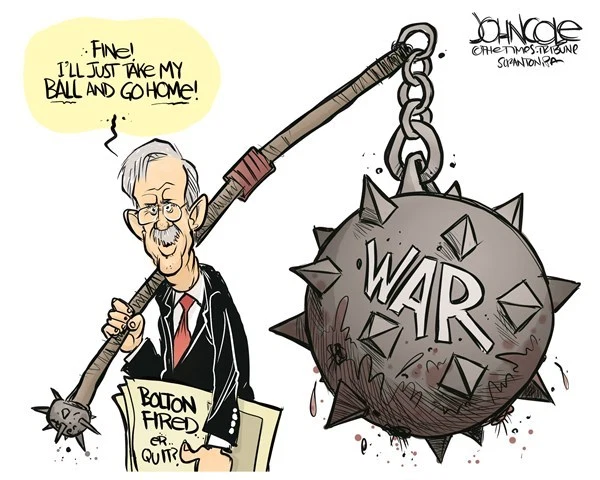 Strong analysis connects a how to a what and so what - 
HOW: What TECHNIQUE is being used?
Get VERY SPECIFIC. You cannot just say "the cartoon depicts people negatively." How do you see that it's negative? 
WHAT: Do not stop at just identifying a propaganda technique.
"This shows the propaganda technique of assertion" - how do you KNOW? WHAT shows that technique?
SO WHAT: What is the MESSAGE that is being created by the HOW and WHAT?
Former National Security Advisor John Bolton is being depicted as war-hungry, holding a symbolic, exaggerated mace. He casually refers to it as "a ball," like a child quitting a game, but the viewer can see that the "ball" is very dangerous. This is a criticism of his war-focused views.